Advancing practice in the care of people with dementia
Session 2
Diagnosing Dementia
Learning outcomes:
Understand the differential diagnoses of dementia
Understand the importance of differentiating between the various types of dementia
Debate issues relating to early diagnosis of dementia
Identify the diagnostic criteria for dementia
Understand the steps involved in diagnosing dementia
Have an understanding of the various screening instruments and assessment tools which can be applied in the diagnostic process
Debate issues relating to informing the client and family of the diagnosis
Understand the importance of referral and follow-up
Symptoms of dementia
Decline in communication skills

Memory loss

Changes in personality and/or behaviour
Difficulty learning new tasks

Decline in reasoning ability

Disorientation

Decline in capacity to carry out activities of daily living
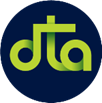 Diagnostic criteria
The development of multiple cognitive deficits
manifested by both memory impairment and one or more of the following:
aphasia - or language disturbance
apraxia - impairment in carrying out skilled motor activities despite intact motor function
agnosia - impaired ability to recognise familiar objects or people despite intact sensory function
disturbance in executive function- planning, initiating, organising and abstract reasoning

Must be progressive
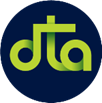 Major Neurocognitive Disorder
diagnostic criteria
Evidence of significant cognitive decline from a previous level of performance in one or more cognitive domains based on
Concern of the individual, a knowledgeable informant, or the clinician that there has been a significant decline in cognitive function; and
A substantial impairment in cognitive performance, preferably documented by standardized neuropsychological testing or, in its absence, another quantified clinical assessment.
The cognitive deficits interfere with independence in everyday activities (paying bills; managing medications).
The cognitive deficits do not occur exclusively in the context of a delirium and are not better explained by another mental disorder (e.g., major depressive disorder, schizophrenia).
(American Psychiatric Association [DSM-5], 2013)
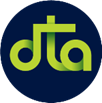 Diagnosis
Must be:
Insidious onset. Symptoms have a gradual onset over months to years
Clear-cut history of worsening of cognition by report or observation 
Cognitive deficits evident on history and examination


Diagnosed through a combination of:
history-taking from the patient, and a knowledgeable informant
medical examination to exclude other causes
differentiating 4 Ds: depression, delirium, dementia, drugs
objective cognitive assessment
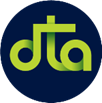 Activity
Differential diagnosis
Refer to table on page [46] of manual and discuss the differences between dementia, delirium and depression
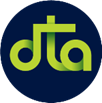 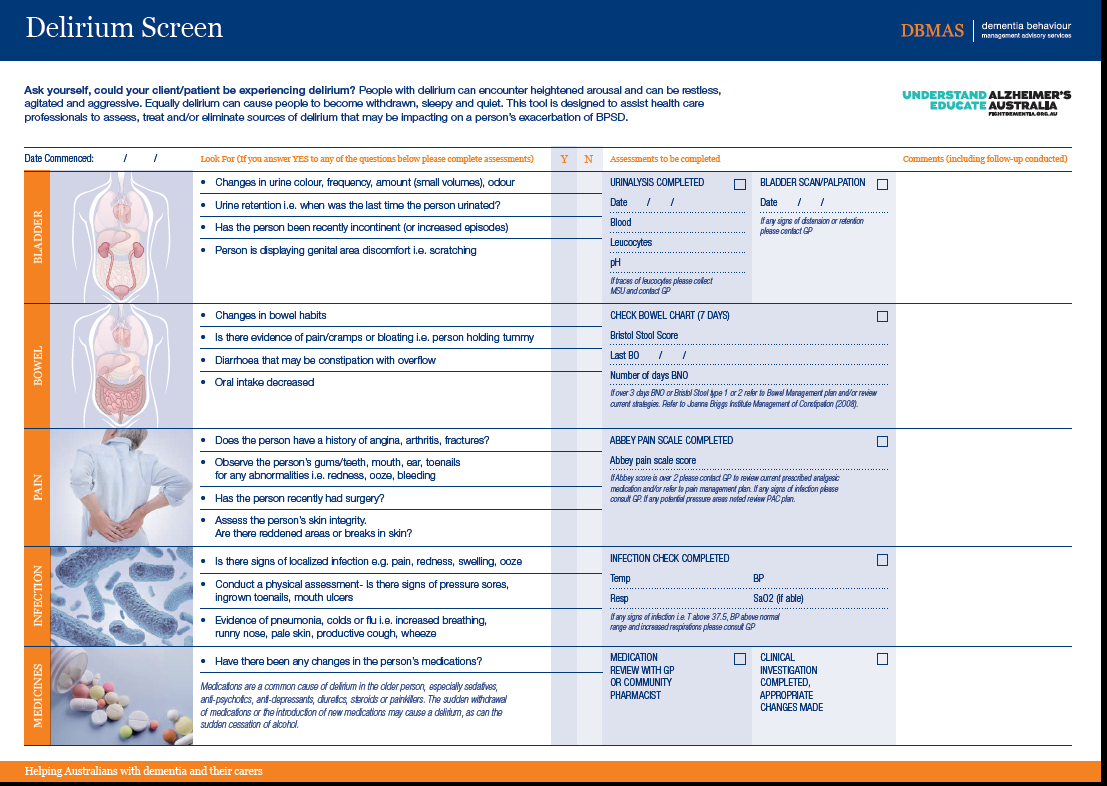 Early diagnosis
Benefits
Drawbacks
Cognitive enhancers
Plan for the future
Information
Strategies to support day to day living
Cognitive training
Positive lifestyle changes
Link into support services
Carer support
Labelling and stigma
Life insurance
Misdiagnosis
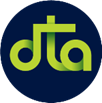 Cognitive assessment
Screening tools
Suitable for use in all care settings
Not diagnostic tools
Mini-mental state Examination (MMSE)
Abbreviated mental test score (AMTS)
General Practitioner Assessment of Cognition (GPCog)
Rowland Universal Dementia Assessment Scale (RUDAS)
Kimberley Indigenous Cognitive Assessment (KICA)
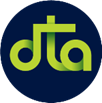 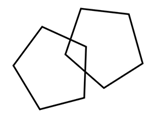 MMSE Advantages
Simple
Quick: 5-10 minutes
Global assessment of many cognitive domains
Can be used to monitor changes over time
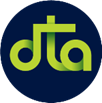 MMSE Limitations
Unreliable results and potential misclassification may occur in people:
with sensory impairments (e.g.: vision and hearing) 
with limited formal education
with aphasia
from Culturally And Linguistically Diverse (CALD) backgrounds
is totally inappropriate for Aboriginal people
Copyright issues
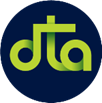 AMTS
1. How old are you? 
2. What time is it (to nearest hour)? 
3. Give the patient the following address for recall at end of test:
42 West Street
4. What year is it? 
5. What is your address? 
6. What jobs do these people do? (Show the patient two pictures: a postman and a cook) or
Who are these two people? (Show pictures of Pope and Queen.)
7. What is your date of birth? 
8. What year did the First World War start? 
9. What is the name of the present monarch? 
10. Count backwards from 20-1. 
Address for recall
Source: Hodgkinson HM (1972) Evaluation of a mental test score for assessment of mental impairment in the elderly.
Age and Ageing 1, 233-8.
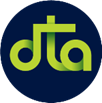 AMTS Advantages
Simple
Quick
Assessment of many cognitive domains

AMTS Limitations
As with MMSE
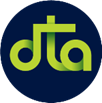 GPCog
Advantages
Designed for general practice
Quick- Less than 4 minutes
Not influenced by the cultural and linguistic background
Available in many languages
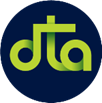 RUDAS
Advantages
6-item test which is easy to administer 
Suitable for people from culturally and linguistically diverse (CALD) backgrounds as its reliability does not appear to be affected when translated into languages other than English. 
Not affected by years of education
                                                    (Storey, Rowland, Conforti, & Dickson, 2004).
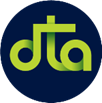 KICA
First cognitive assessment tool developed specifically for indigenous population
Contains family report tools
Now validated in several indigenous communities
Urban adaptation now available
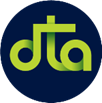